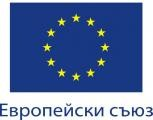 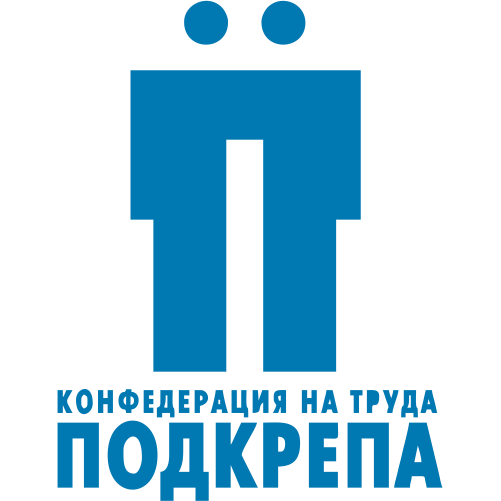 КОНФЕРЕНЦИЯ

ЗА ПРЕДСТАВЯНЕ НА РЕЗУЛТАТИТЕ ПО ДЕЙНОСТ 1.2 

Идентифициране на реалистични индикатори, подкрепени с конкретни мерки и времеви хоризонти за разработване на  Национален план  за насърчаване на КТД и адекватни МРЗ, съгласно ДИРЕКТИВА (ЕС) 2022/2041;
ОТ ПРОЕКТ
„Подкрепа за партньорство“ - процедура BG05SFPR002-1.005 „Социално партньорство“

финансиранa по Програма „Развитие на човешките ресурси“ (2021-2027), съфинансирана от Европейски съюз чрез Европейския социален фонд.
1
В рамките на Дейност 1.2. бе подготвено и реализирано анкетно допитване сред
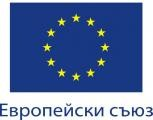 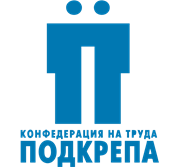 работодатели 
работници и служители в това число синдикалисти. 
Бяха анкетирани общо 813 лица, от които:
 199 работодатели обхванати в 199 предприятия от секторите по КИД 2008 
614 работници и служители/синдикалисти. 
4)   В рамките на Дейност 1.2 са проведени 28 фокус групови дискусии в 28-те административни области в страната. Участници във фокус груповите дискусии са : 1) Работодатели; 2)Синдикалисти; 3) Работници и служители.
2
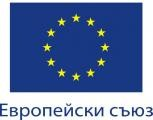 Обучителен преглед на Директива 				(ЕС) 2022/2041
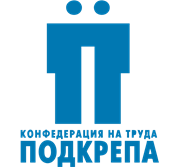 Дейността изискваше прилагане на академични изследователски и аналитични методологии, както и обучителен преглед. 
В рамките на дейност 1.2. бяха съставени въпросници за пряко анкетиране на терен. 
Въпросниците са разработени по  методика за тестване, за да се обезпечи събирането на всестранни и обективни сведения.
Бе проведено непряко анкетиране, обхващащо представители на целевата група.
Бяха проведени фокус групи в 28 области на страната, обхващащи представители на целевата група.
3
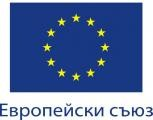 „Механизъм за адекватни МРЗ“
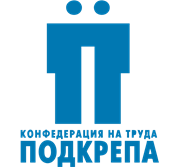 1) Бе осъществена статистическа обработка на данните, получени по време на анкетирането, което даде възможност за  локализиране на релевантните индикатори.
2) Бяха разгледани и  обсъдени възможности за актуални специфики на мерки и времеви хоризонти за разработване на Национален план за действие за насърчаване на КТД и МРЗ. 
Изводите и препоръките бяха оформени в доклад за	Сключените по сектори колективни трудови договори (КТД);
3) Разгледаха се подходите и начините за определяне на минимална работна заплата (МРЗ) в страната;
4) В доклада е предложен Механизъм разработен от КТ «Подкрепа» за адекватни МРЗ, съгласно Директива (ЕС) 2022/2041;
5) Идентифицирани  и формулирани са индикатори  за разработване на Национален план за насърчаване на колективното трудово договаряне в страната.
4
Структура на Доклад за проведеното анкетно допитване сред ключови източници за:
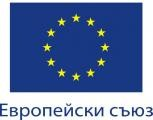 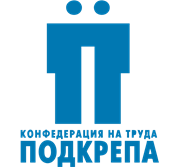 1) Сключени по сектори колективни трудови договори (КТД);

2) Подходите и начините за определяне на минимална работна заплата (МРЗ) в страната;

3) Разработване на Механизъм за адекватни МРЗ, съгласно Директива (ЕС) 2022/2041;

4) Идентифициране и формулиране на възможни индикатори и възможни времеви хоризонти за разработване на Национален план за насърчаване на колективното трудово договаряне в страната.
5
Работни дефиниции на основните понятия
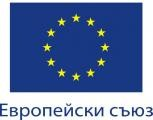 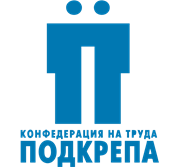 „Минимална работна заплата“ 

 „Законоустановена минимална работна заплата“ 

„Колективно договаряне“ 

„Колективен трудов договор“ 

5)  „Обхват на колективното договаряне“
6
Източниците  на  емпирична информация  в  доклада
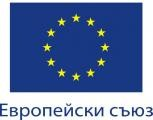 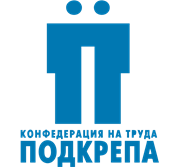 Анкетна карта за работодатели (висш и среден мениджмънт на предприятието) анкетната карта  съдържа универсално формулирани въпроси по основните показатели.

2. Анкетна карта за работници и служители.
В нея са разработени блокове от унифицирани (еднакви) въпроси, които са зададени по сходен начин. Това е наложително, за да бъде събрана емпирична информация по основните показатели

Непосредствената организация и реализирането на анкетното допитване се извърши от експерти и сътрудници на КТ „Подкрепа“ по настоящия проект. За да се гарантира качествено реализиране на допитването, бе направен подробен инструктаж
7
28 фокус групови дискусии в 28-те административни области в страната
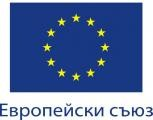 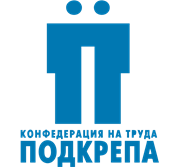 Фокус груповите дискусии са проведени с представители на целевите групи:
1) Работодатели;
2) Синдикалисти;
3) Работници и служители.

Фокус груповите дискусии имаха за цел,  проучване – събиране на мнения оценки за сключените и прилаганите по сектори КТД, за възможностите за насърчаване на КТД в България, както и за прилаганите в България подходи за определяне на МРЗ, за тяхната адекватност и практическа приложимост.
8
ОБЩИ ХАРАКТЕРИСТИКИ НА СКЛЮЧЕНИТЕ В БЪЛГАРИЯ КОЛЕКТИВНИ ТРУДОВИ ДОГОВОРИ информация НИПА
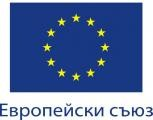 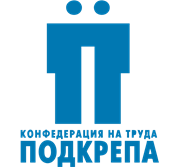 Действащи КТД в обществения и в частния сектор
Анализа за информацията от НИПА показва, че през първото тримесечие на 2024 г. в страната са действали общо 1494 КТД. В публичния сектор са действали 1306 КТД, като от тях 1136 са сключени на равнище предприятие, а другите 170 КТД са сключени в държавната администрация. 
2. Действащ и КТД според големината на предприятията
През 2024 г. най-голям брой КТД са действали в малките предприятия - 711 през първото тримесечие на 2024 г. и 706 през второто тримесечие на 2024 г.
В средните предприятия през първото тримесечие на 2024 г. са действали 460 КТД, а през второто тримесечие на 2024 г. техният брой е 456.
С две единици е намалял броят на действащите КТД в големите предприятия - те са 231 през първото тримесечие на 2024 г. и 239 през второто тримесечие на 2024 г.
При микропредприятията е налице символичен ръст – действащите КТД са 87 през първото тримесечие на 2024 г. и 88 през второто тримесечие на 2024 г.
9
ОБЩИ ХАРАКТЕРИСТИКИ НА СКЛЮЧЕНИТЕ В БЪЛГАРИЯ КОЛЕКТИВНИ ТРУДОВИ ДОГОВОРИ
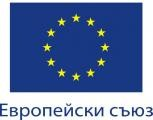 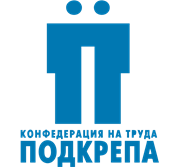 3. Действащи КТД по икономически сектори

Увеличен е броят на наетите лица, обхванати от действащите КТД, в няколко сектора: това са сектор Държавно, сектор Култура, спорт и развлечение, сектор Хотелиерство и ресторантьорство;

- Намаление на  броя на наетите лица, обхванати от действащите КТД, регистрираме в секторите: Образование, Търговия, ремонт на автомобили и мотоциклети .
10
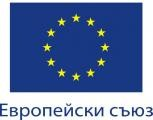 ОБЩИ ХАРАКТЕРИСТИКИ НА СКЛЮЧЕНИТЕ В БЪЛГАРИЯ КОЛЕКТИВНИ ТРУДОВИ ДОГОВОРИ
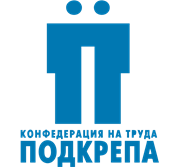 4. Действащи КТД по райони на планиране:
- Северозападен район:  намаление на броя на действащите КТД – от 287 през 2011 г.  намаляват до 188 КТД за 2023г.
Северен централен район: намаление през 2011г. -324 КТД, а през 2023 г. са намалели до 177 КТД. 
Североизточен район: през 2011 г. 347 КТД, й през 2023 г. е намалял до 221 КТД. 
Югоизточен район: наблюдава се тенденция за намаление на действащите КТД в периода 2011 – 2023 г., с тази разлика, че докато през 2011 г. действащите КТД са били 338, през 2023 г. те са 265. 
Южен централен район: това е районът с най-висок действащи КТД през 2011 г. – 416. Техният брой обаче чувствително намалява през наблюдавания период и през 2023 г. достига 287. 
Югозападен район: през 2011 г. в този район на планиране са действали 335 КТД, през 2023 г. действащите КТД в района са били 246.
11
Покритие на действащите КТД
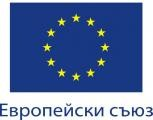 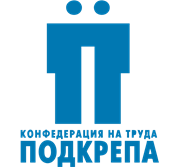 Анализа на  данните от НИПА показват:

На равнище „предприятие“ покритието на действащите КТД бележи тенденция за устойчив ръст. През 2011 г. покритието на действащите КТД на равнище „предприятие“ е било 14,3% и е обхващало 324557 наети лица, то през 2023 г. покритието на КТД е нараснало до 16,2%, като се е разпростирало върху 370646 наети лица, или 46089 наети лица повече.

На равнище „икономически сектори“, покритието на действащите КТД се различава много по-благоприятна  е ситуацията в обществения сектор, отколкото в частния сектор. Покритието на действащите КТД в обществения сектор е било 39,6% през 2011 г., а през 2023 г. е 45,7%. , в частните предприятия покритието е твърде ниско (5,7% през 2011 г.) и продължава да е много ниско през 2023 г., макар да има слаб ръст от 0,6 процентни пункта (6,3%).
12
Механизъм за определяне на Адекватни МРЗПредложение на КТ Подкрепа
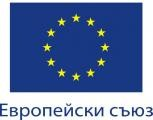 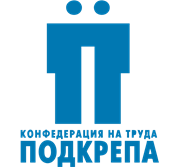 До края на 2025 година да се приема нормативен акт:
o	за изчисляване на МРЗ;
o	за изчисляване на издръжката на живота;
o	за изчисляване на обхвата на КТД.
•	До края на 2026 година;
o	НСИ обезпечава и набира информация за статистическото изчисляване на издръжката на живота;
o	МТСП обезпечава и набира информация за обхвата на КТД.
•	От 1 януари 2027 година се прилага изчисляването на обхвата на КТД и изчисляването на адекватните МРЗ.
13
Предложение за Индикатори, които да залегнат в Националния план за насърчаване на колективното трудово договаряне.
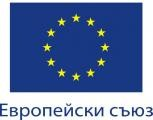 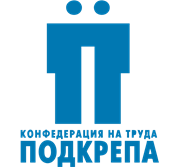 „Наличие на отраслов/браншови КТД“;
Броят на действащите на равнище отрасъл/бранш КТД;
„Брой КТД, в които е постигнато повишаване на равнището на основните трудови възнаграждения в сравнение с предходен период“;
„Брой КТД, в които е постигнато повишаване на равнището на допълнителни трудови възнаграждения в сравнение с предходен период“;
„Брой КТД, в които е постигната договореност за по-добри условия за професионално и кариерно израстване на работещите, в сравнение с предходен период“;
„Брой КТД, в които е постигната по-благоприятна договореност за работното време, почивките и отпуските“;
„Брой КТД, в които е постигната по-благоприятна договореност по отношение на социалните придобивки“;
14
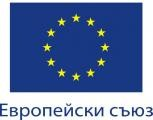 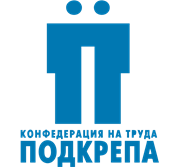 БЛАГОДАРЯ ЗА ВНИМАНИЕТО!	

					ВЪПРОСИ?
15